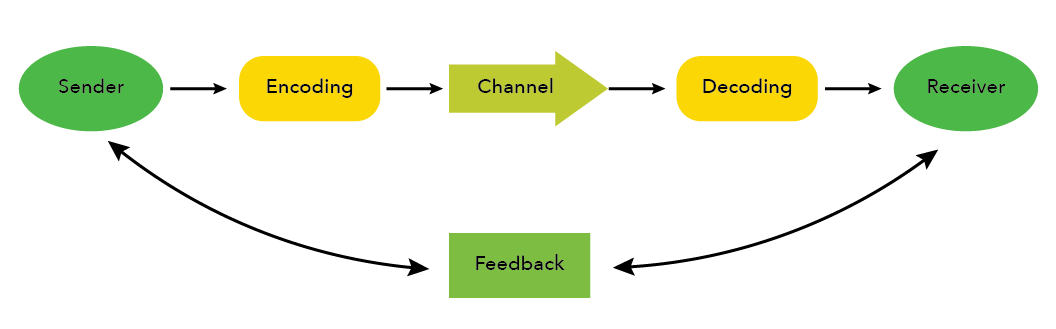 Communication
Approaches, Strategies & Techniques
Jennifer Romano
Philosophy of Communication-Not just verbal
Philosophy of communication-Active Participants
Philosophy of Communication-Continuous
Philosophy of communication-wait time
Philosophy of Communication-Trust
Philosophy of Communication-Social Skills